Album photo
par marie pierre
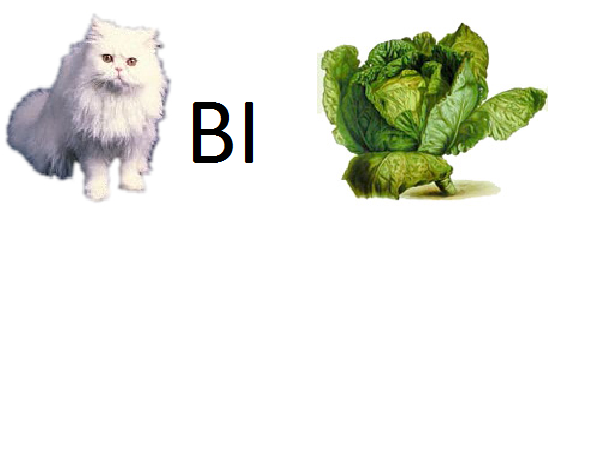 Zone de texte
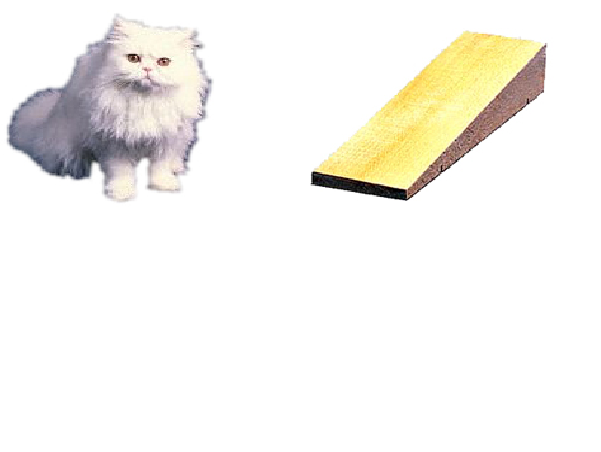 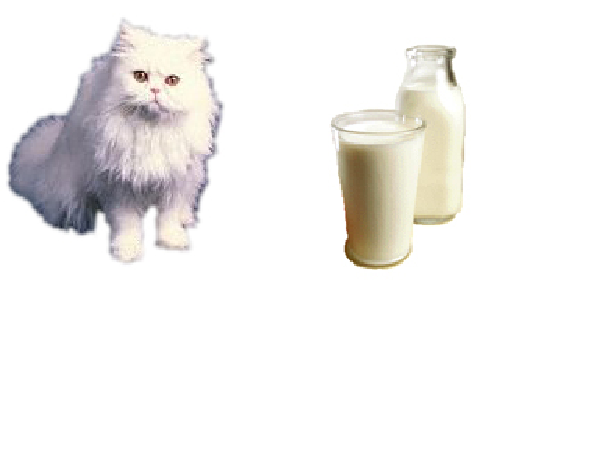 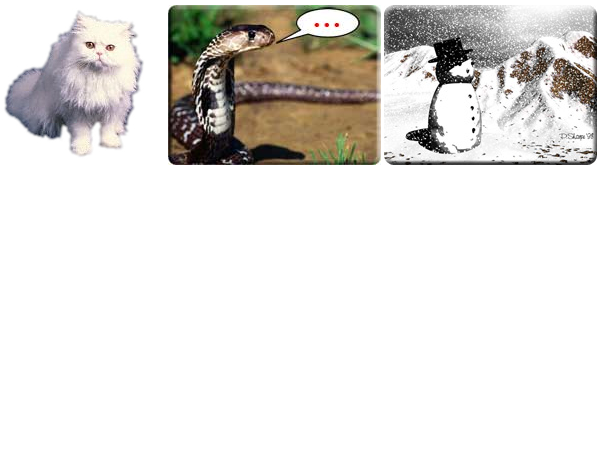 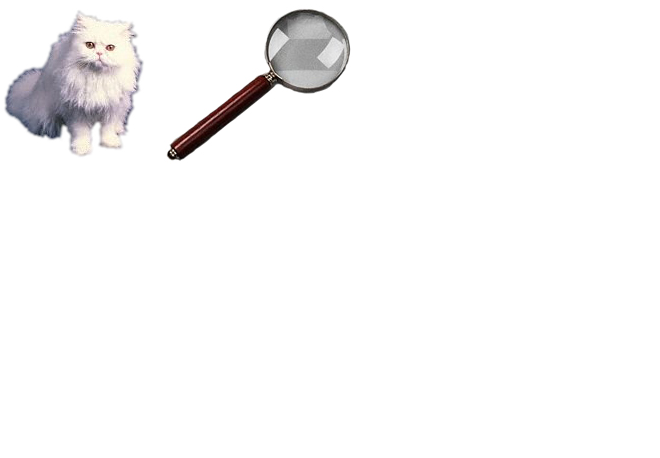 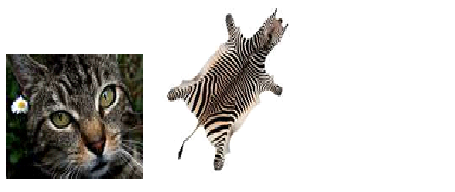 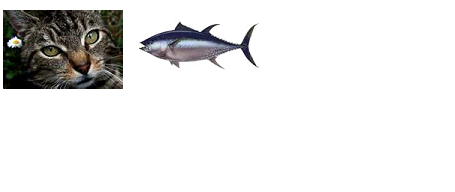